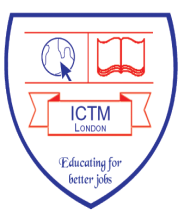 Welcome to icon college
Admission for September 2022
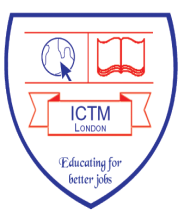 College profile
ICON College was established in 2003
OfS Registered Provider with higher fee cap status
Partnership with Falmouth University to run validated degree courses
Pearson Approved Centre to run BTEC HND and DET Courses
QAA Reviewed
TEF SILVER AWARDED
Students satisfaction on average at 90% based on NSS
Highly qualified and experienced teaching faculty
Quality lecture materials provided via ICON College VLE
Maximum support given to students to reach their full potential
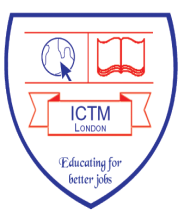 Courses on offer
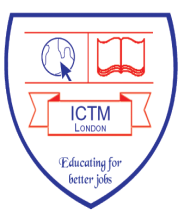 BTEC Level 5 HNDs
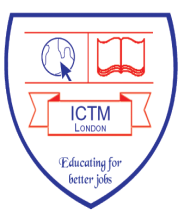 About courses
Mode of study: Full time
Flexible options:
 2 Full Days (9.30am-6.00pm) or 
2 Evenings (5.30pm-9.30pm) + Saturday (9.30am-6.00pm)
Eligible students can apply for SLC funding to cover tuition fee & maintenance cost
Currently recruiting UK and eligible EU students only
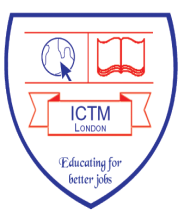 Entry requirement
Level 3 qualification
Or level 2 qualifications and relevant work experience
Or substantial work experience related to the field of proposed study and
Demonstrate capability in English equivalent to CEFR level B2 e.g. IELTS 5.5 (including 5.5 for reading and writing), PTE 51 or equivalent (where necessary)
Students with GCSE English with 4 or above grade (previously C), WAEC Certificate with English with grade 1-6 grade exempted
In-house English Test available for HND admission to those who do not have the above certificateand
Demonstrate a commitment to study and a reasonable expectation of success on the course
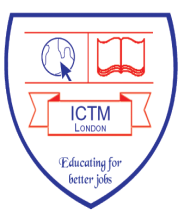 Required Documents for Admission
Applications Form
Copy of Passport + Visa (if applicable)
 Copy of Certificates and Transcripts
Work Experience Letter (where appropriate)
2 Passport Size Photos

Proof of Address (bank statement, utility bill etc.)

Proof of Residency/6 months’ payslips
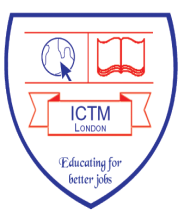 Assessment & progression
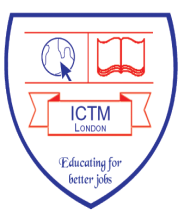 Student resources
ICON VLE
Computer Labs
Library (Physical and Online)
Student Common Room
ICON Café

Multi Faith Prayer Room

Photocopy & Printing
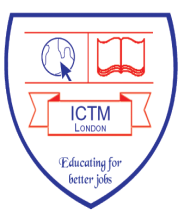 Student support
Personal Tutoring

Student Welfare and Career Advice

Mental Health & Counselling
Sports & Extra Curricula Activities
Study Skills/IT Skills

IT Helpdesk Support

Events: Graduation Ceremony, End of Year Party
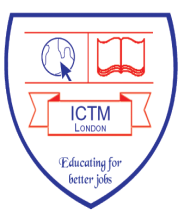 slc funding
UK and EU Students are eligible for tuition fees and maintenance loan
Amount of maintenance loan is depended on house-hold income and vary for individuals 
Loan to be paid back once salary is over £27K
Further information is available at   https://www.gov.uk/student-finance/who-qualifies
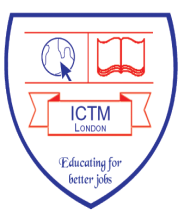 Student funding: maintenance loan
*Above figures are subject to change depending on government policy. For the current information please see at https://www.gov.uk/student-finance/new-fulltime-students
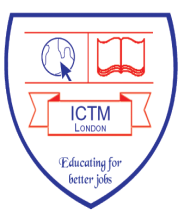 Questions & Answers
Thank You